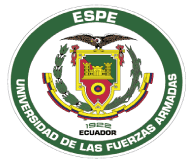 DEPARTAMENTO DE SEGURIDAD Y DEFENSA
CARRERA DE INGENIERÍA EN SEGURIDAD, MENCIÓN PÚBLICA Y PRIVADA
TEMA: ANÁLISIS DE RIESGOS OCUPACIONALES QUE PUEDEN AFECTAR AL PERSONAL DE LA UNIDAD EDUCATIVA DR. TELMO HIDALGO, UBICADA EN LA PROVINCIA DE PICHINCHA, CANTÓN RUMIÑAHUI. PROPUESTA
AUTOR: CRISTIAN GUAYASAMÍN
DIRECTOR: CRNL. S.P. VÁSQUEZ BRIONES, RENÉ PATRICIO MGT
ÍNDICE
CAPITULO I – EL PROBLEMA
CAPITULO II – MARCO REFERENCIAL
CAPITULO III – METODOLOGÍA DE INVESTIGACIÓN
CAPITULO IV – ANÁLISIS E INTERPRETACIÓN DE RESULTADOS
CAPITULO V – CONCLUSIONES Y RECOMENDACIONES
CAPITULO VI  – PROPUESTA
DESCRIPCIÓN DEL ESTABLECIMIENTO EDUCATIVO
UNIDAD EDUCATIVA DEL MILENIO DR. TELMO HIDALGO DÍAZ
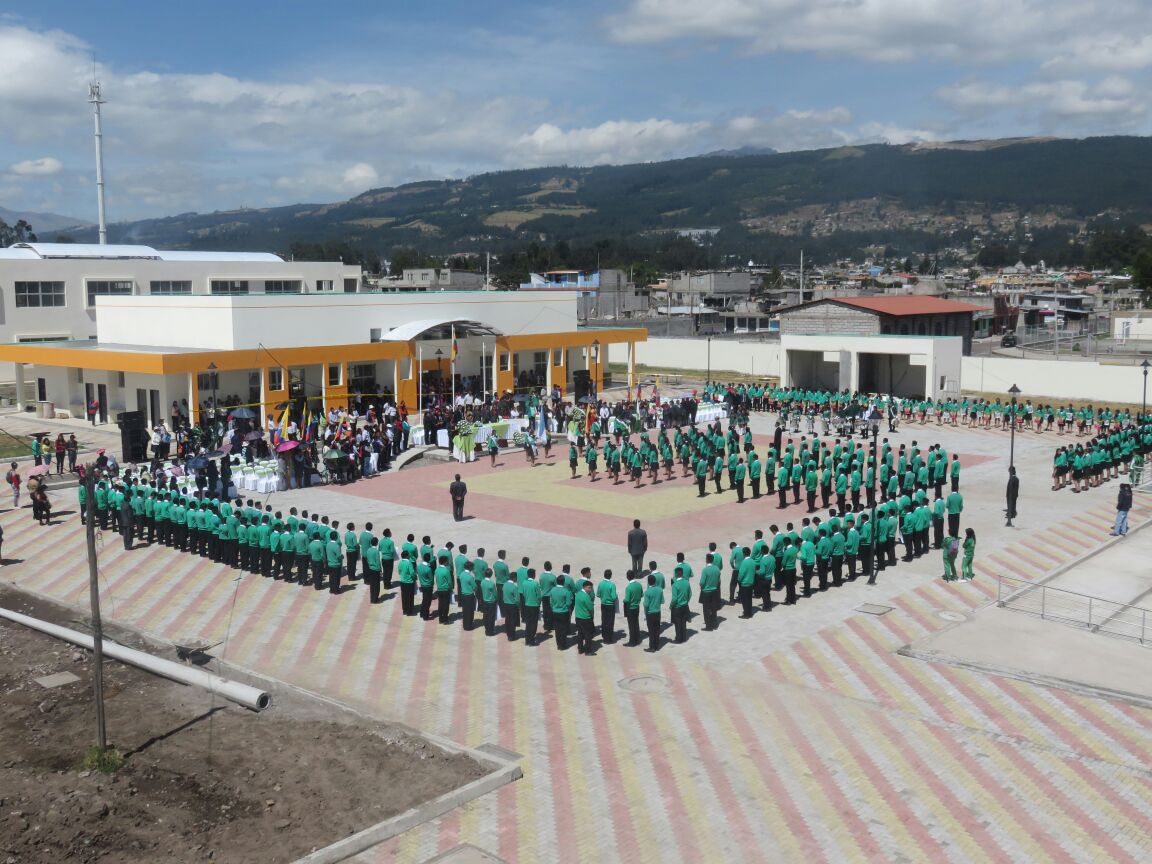 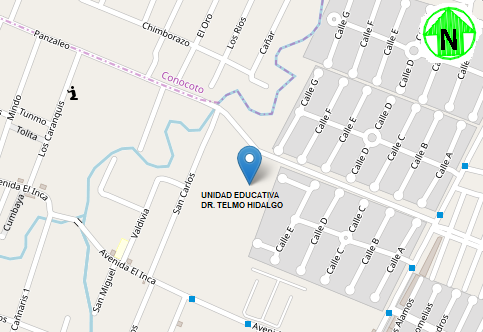 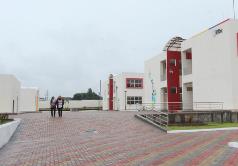 CAPITULO I 
EL PROBLEMA
OBJETIVOS
FORMULACIÓN DEL PROBLEMA
General
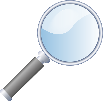 Riesgos Laborales
Consecuencias 
Impacto Falta de SG- SSO
Identificar y proponer
Específicos
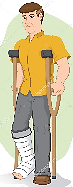 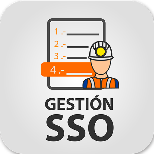 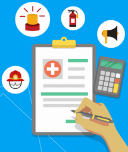 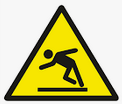 Examen inicial
Análisis de riesgos
Planificación
JUSTIFICACIÓN
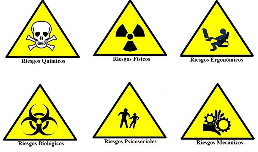 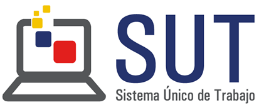 No existe estudio técnico
VARIABLE INDEPENDIENTE
Variable
Dimensiones
Indicadores
Instrumento
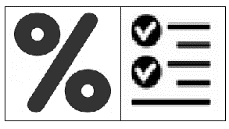 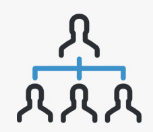 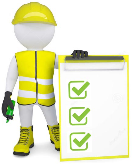 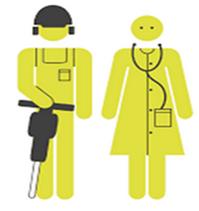 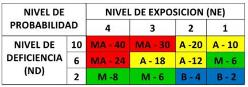 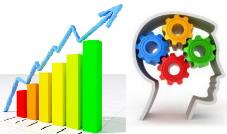 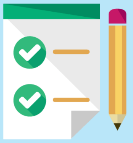 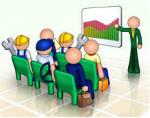 VARIABLE DEPENDIENTE
Dimensiones
Indicadores
Variable
Instrumento
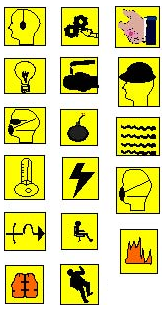 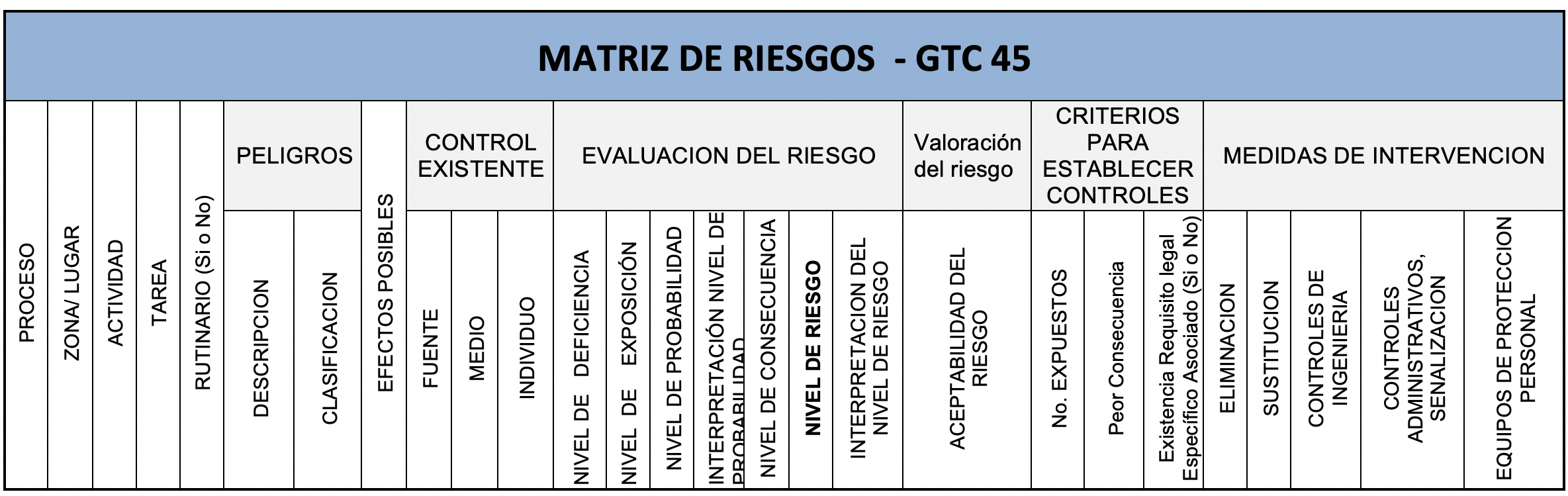 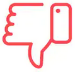 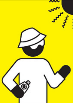 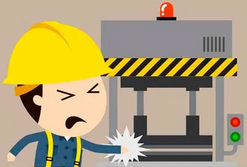 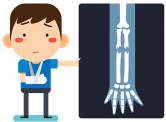 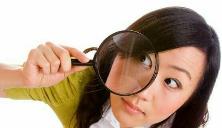 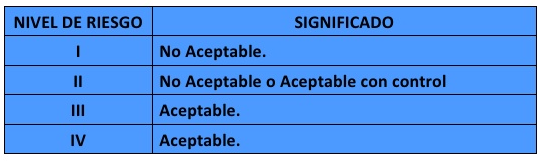 CAPITULO II 
MARCO REFERENCIAL
MARCO TEÓRICO
Técnica no médica
Cortés (2009)
Campo Interdisciplinario
Secr. de Trab., Prev., Social México (2017)
Triple Implicación
Montoya, Piza & Alzaga (2009)
Entorno Interior y Extralaboral
Betancourt (1999)
Clasificación 
Álvarez & Faizal (2012)
Variables 
Álvarez & Faizal (2012)
Ciclo Deming 
OIT (2011)
SG – Modelo Ecuador
Jaramillo (2008)
Técnicas Analíticas
Gea (2017)
Técnicas Operativas
Gea (2017)
Pirámide Sostenida
OIT (2014)
3 pilares fundamentales
OIT (2014)
MARCO LEGAL
Art. 32 - Salud
Art. 33 - Derecho Trabajo
Art. 326 - Empleo Digno
CVN 120 - Higiene en Oficinas
CVN 148 - Protección de Trabajadores contra riesgos profesionales
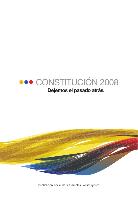 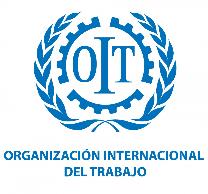 Tratados Internacionales CAN
Art. 11 - Medidas SG-SSO
Art. 12 - Cumplimiento
Art. 13 – Organismos Paritarios
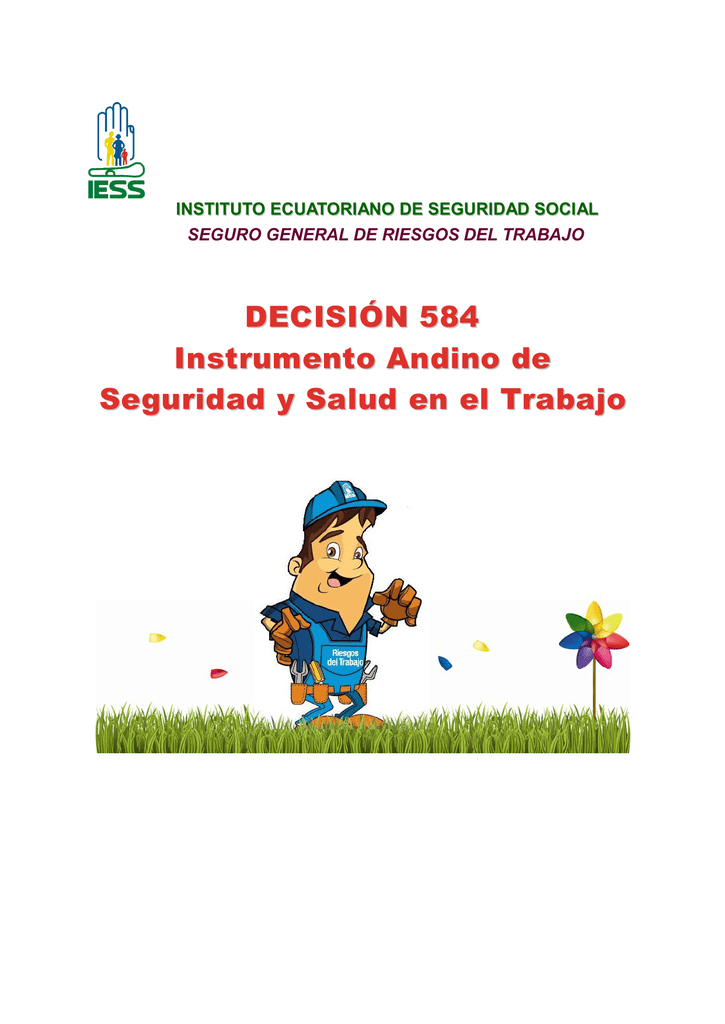 Art. 10 – Actuación Comité
Art. 12 – Constitución Comité
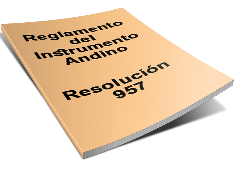 CONTINÚA
MARCO LEGAL
Leyes Nacionales
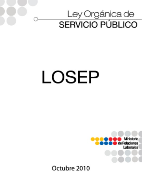 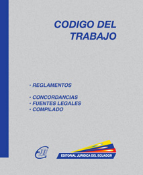 Art. 38 – Riesgos  a cargo del empleador
Art. 23 - Derechos de los servidores públicos
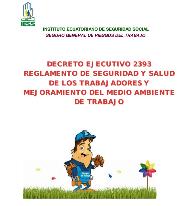 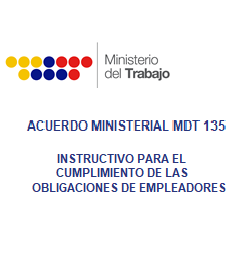 Art. 11 - Deberes de los empleadores
Art. 16 - Servicios Médicos de la empresa
Art. 10 - Deberes en materia de SSO y gestión de riesgos
CONTINÚA
MARCO LEGAL
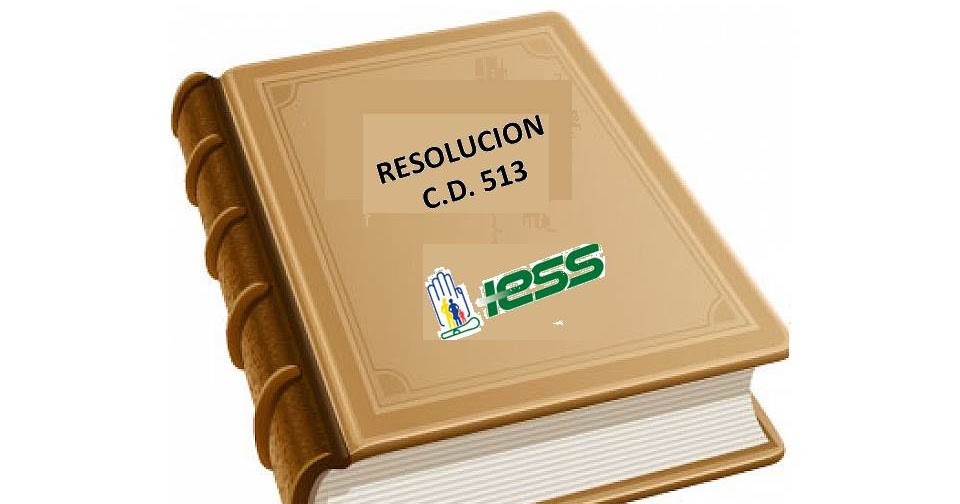 Art. 53 - Reglas de acción preventiva
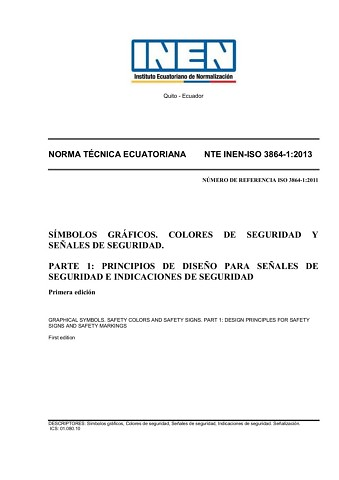 Parámetros para señalética de seguridad
Eje 1 => Objetivo 1, Política 7 => Garantías de Trabajo
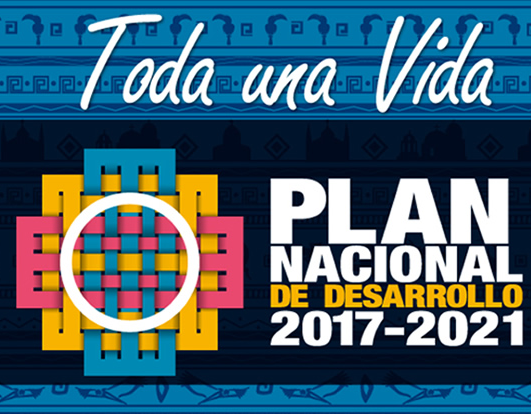 CAPITULO III 
METODOLOGÍA DE INVESTIGACIÓN
TIPO DE ESTUDIO
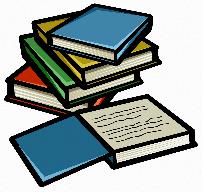 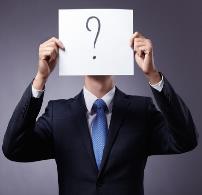 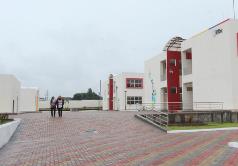 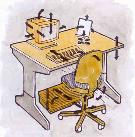 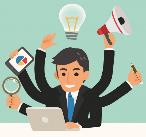 MÉTODO DE INVESTIGACIÓN
POBLACIÓN
N° Empleados
Área
9
Área Administrativa
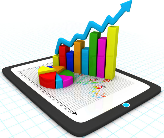 4
DECE
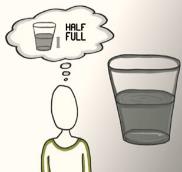 66
Área Docente
80
Total
FUENTES Y TÉCNICAS DE RECOLECCIÓN DE INFORMACIÓN
Lista de Comprobación
Metodología de Análisis y Evaluación de Riesgos Ocupacionales
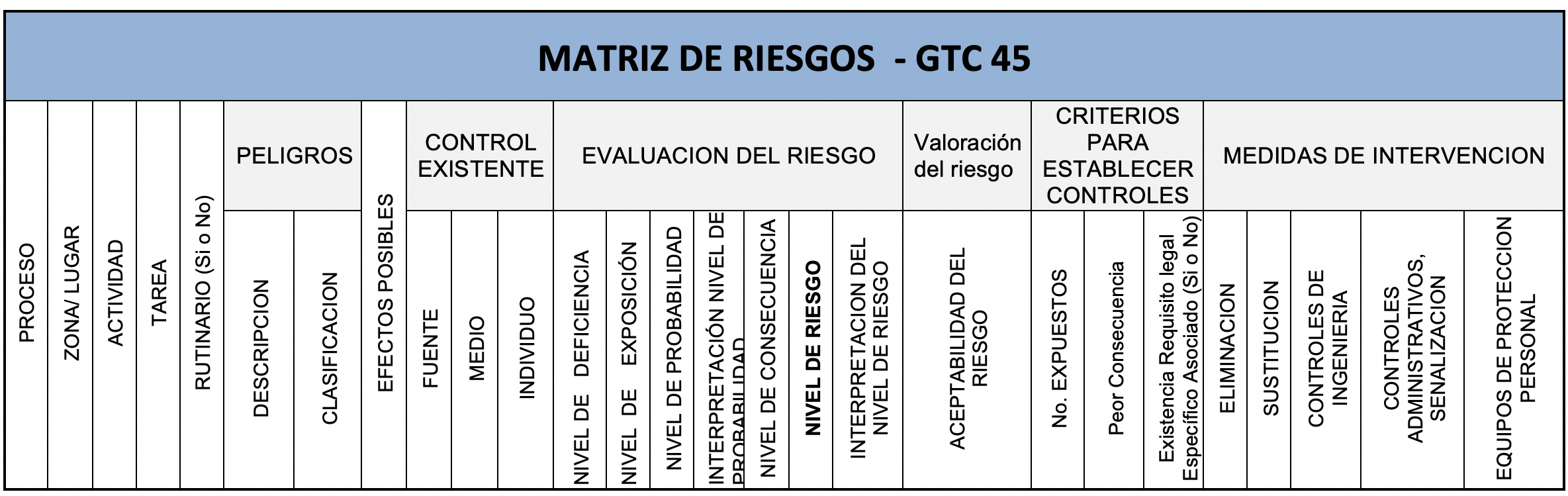 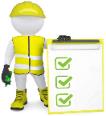 Encuesta
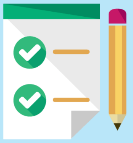 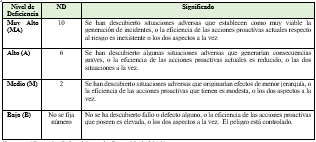 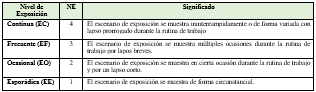 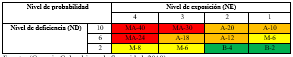 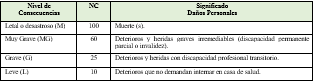 Observación Directa
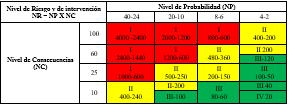 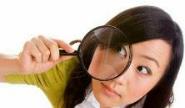 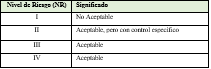 CAPITULO IV 
ANÁLISIS E INTERPRETACIÓN DE RESULTADOS
RESULTADO DE LA LISTA DE COMPROBACIÓN
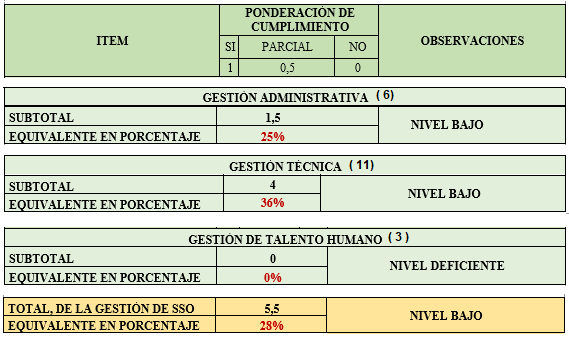 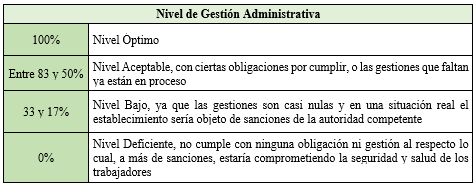 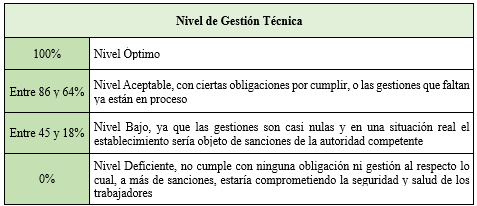 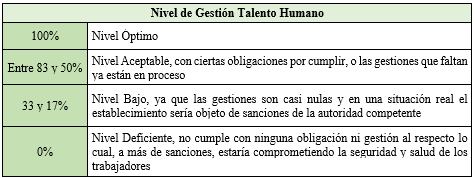 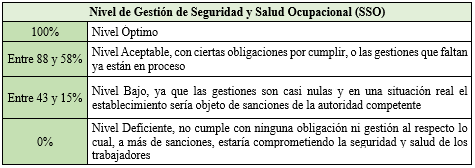 RESULTADO DE LA ENCUESTA
Conocimiento y conceptos básicos de SSO
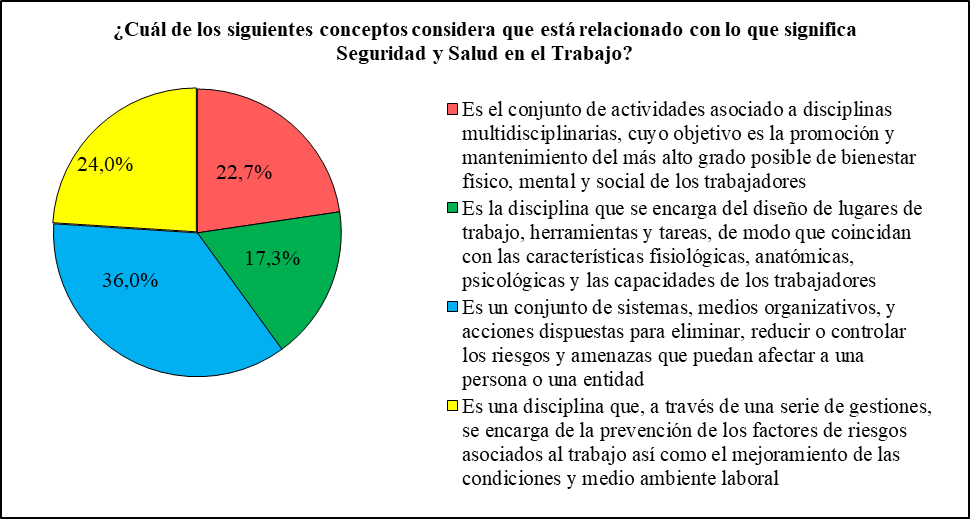 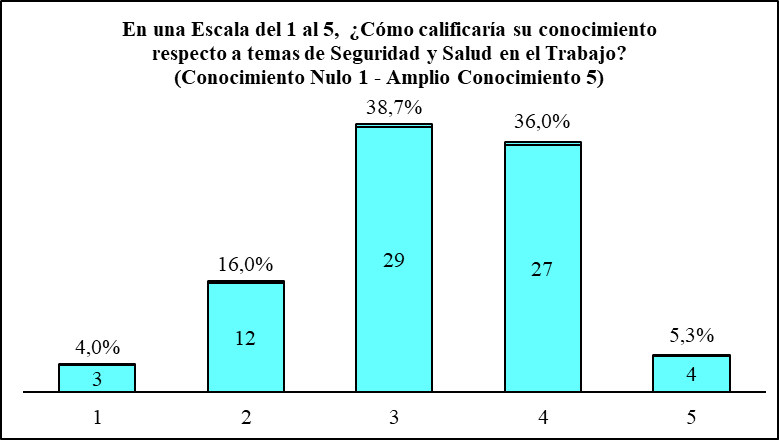 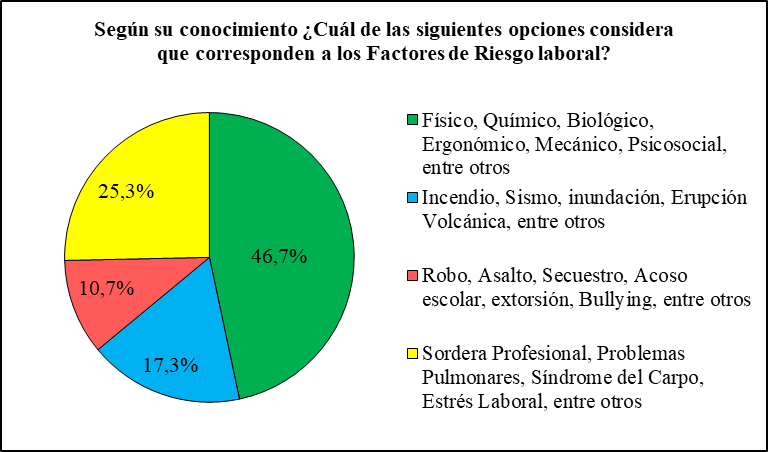 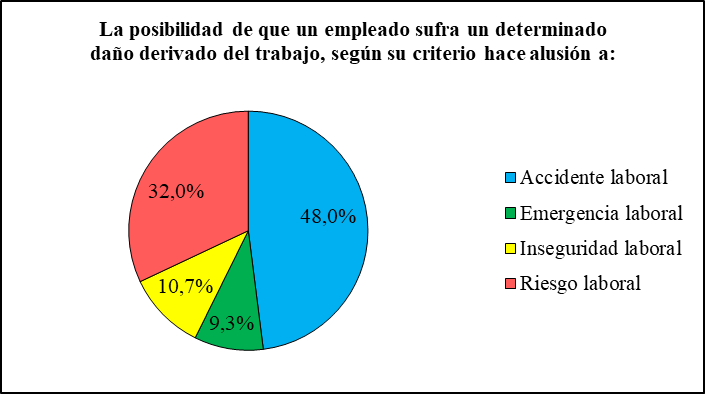 CONTINÚA
RESULTADO DE LA ENCUESTA
Conocimiento respecto a la Normativa Legal de SSO
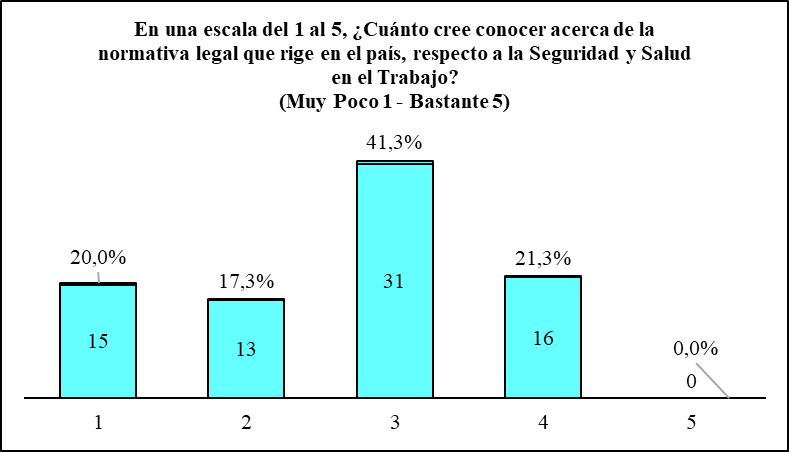 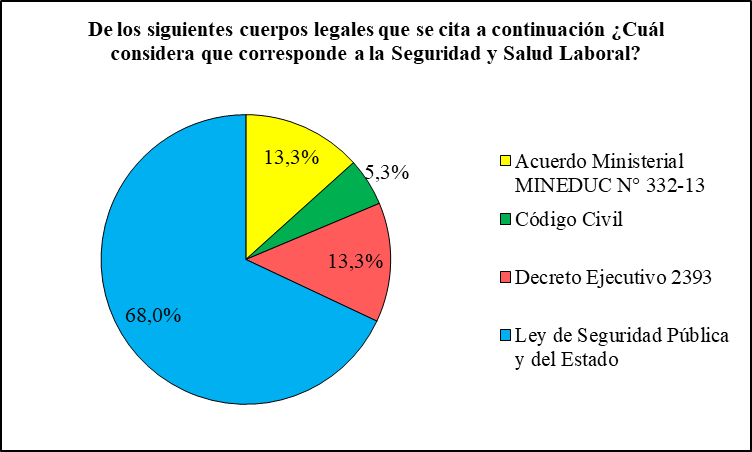 CONTINÚA
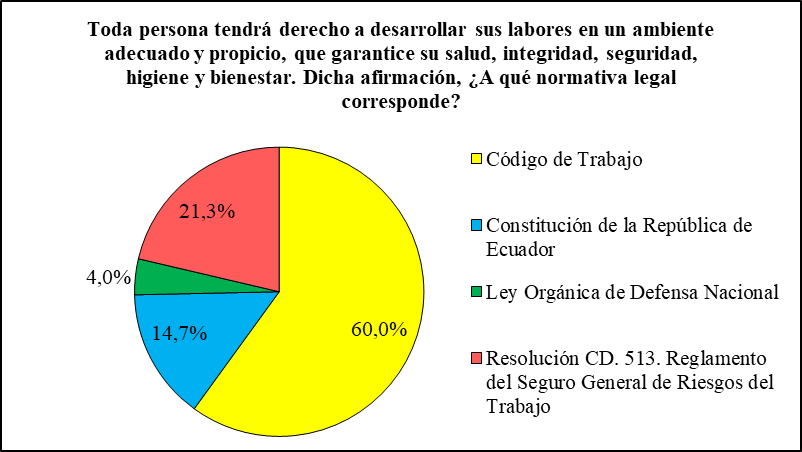 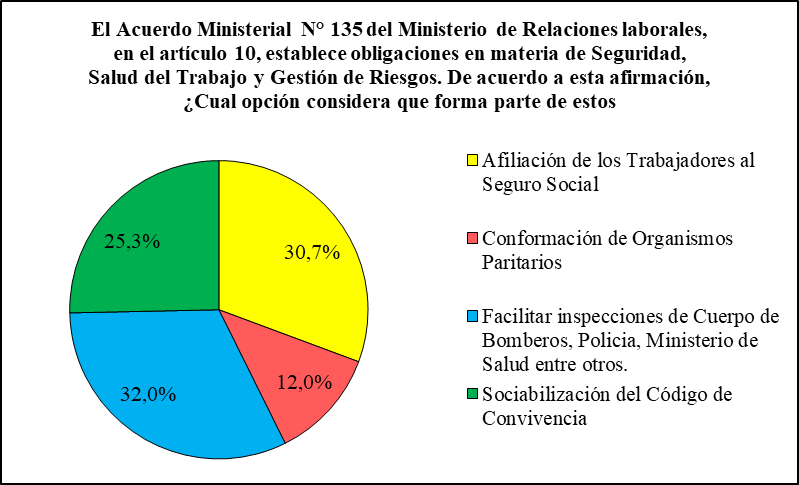 RESULTADO DE LA ENCUESTA
Medidas Preventivas contempladas
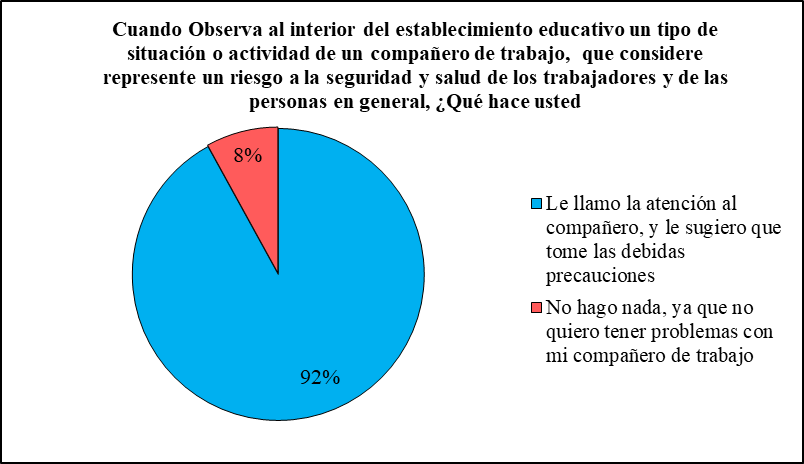 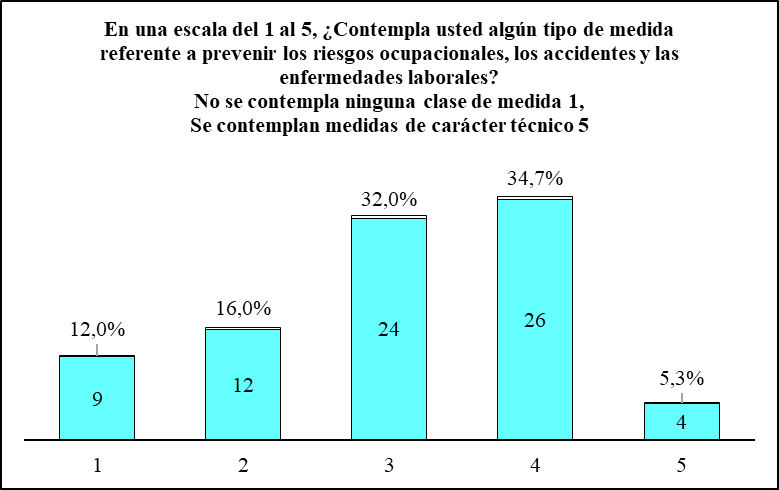 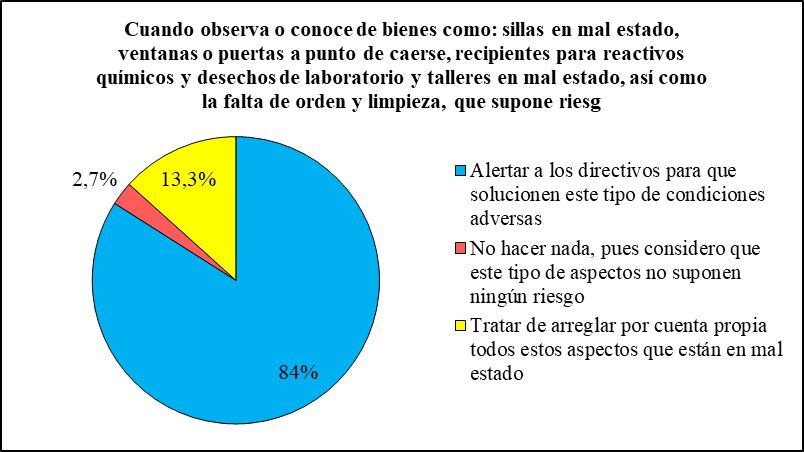 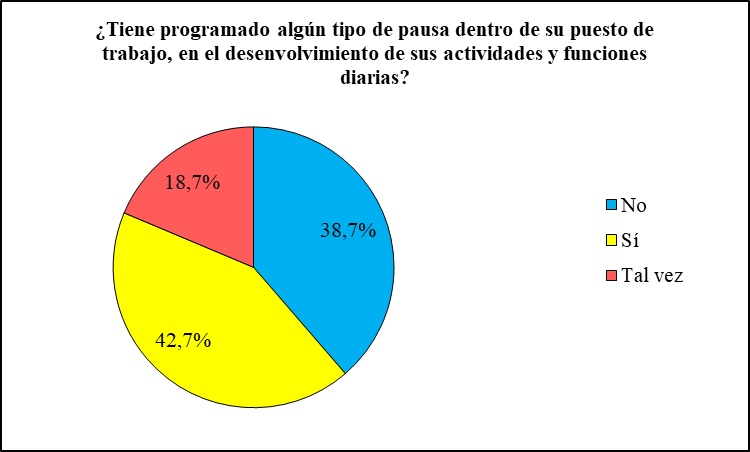 RESULTADO DE LA METODOLOGÍA DE IDENTIFICACIÓN DE PELIGROS Y VALORACIÓN DE RIESGOS
CAPITULO V 
CONCLUSIONES Y RECOMENDACIONES
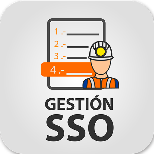 CONCLUSIONES
Nivel SG – SSO Establecimiento Educativo
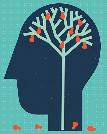 Nivel conocimiento Establecimiento Educativo
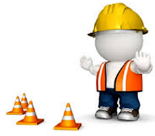 Medidas Preventivas
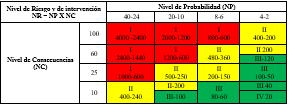 Niveles de Riesgo
RECOMENDACIONES
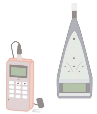 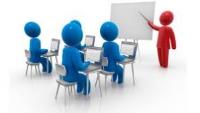 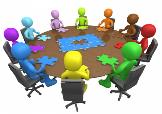 SG – SSO Institución
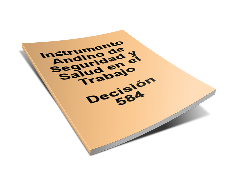 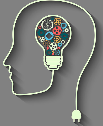 Información e inducción
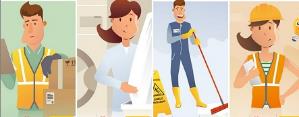 Capacitación Prevención
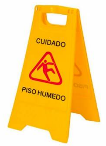 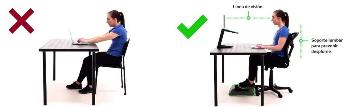 Medidas
CAPITULO VI 
PROPUESTA
OBJETIVOS
General
Específicos
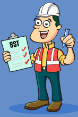 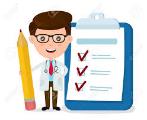 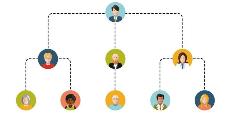 Establecer
Constituir
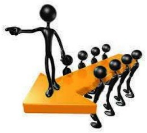 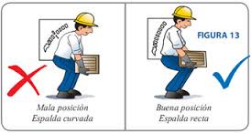 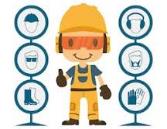 Impulsar
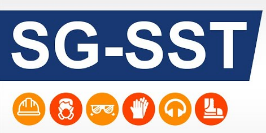 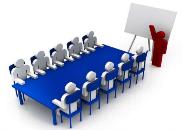 Desarrollar
DESARROLLO DE LA GESTIÓN ADMINISTRATIVA
Comité de Seguridad e Higiene en el Trabajo
Representantes al Comité por parte del empleador
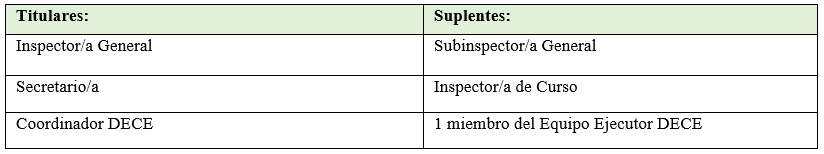 Representantes al Comité por parte de los empleados
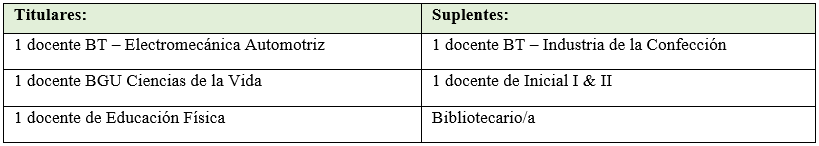 Presidente: Inspector/a General
Secretario/a: Docente BT – Electromecánica Automotriz
CONTINÚA
DESARROLLO DE LA GESTIÓN ADMINISTRATIVA
Servicio Médico
Responsable de Prevención de Riesgos
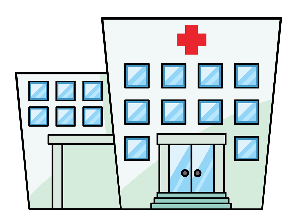 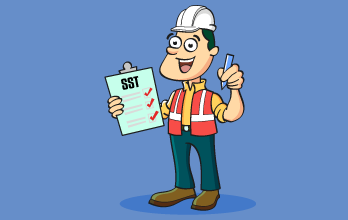 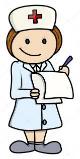 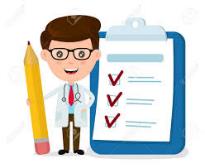 DESARROLLO DE LA GESTIÓN TÉCNICA
Factores de Riesgo Biológico
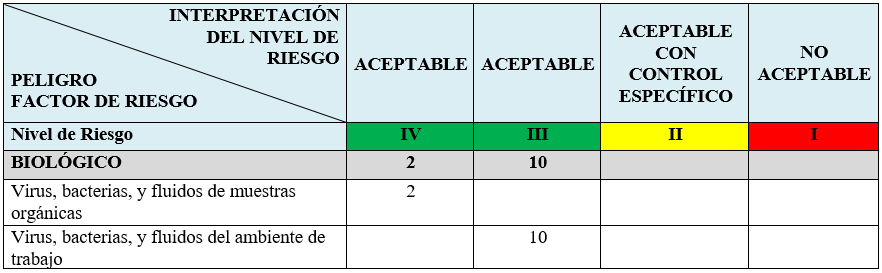 Medidas de Control y Prevención
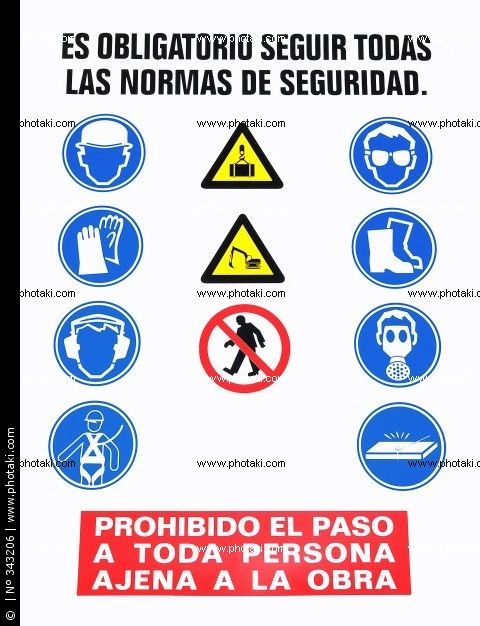 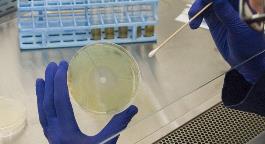 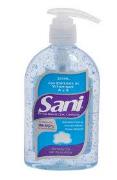 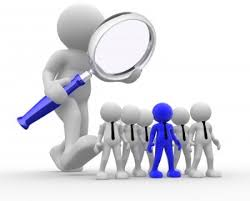 DESARROLLO DE LA GESTIÓN TÉCNICA
Condiciones de Seguridad y Emergencias Mayores
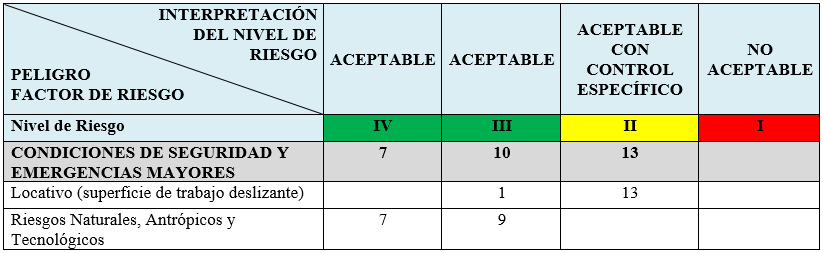 Medidas de Control y Prevención
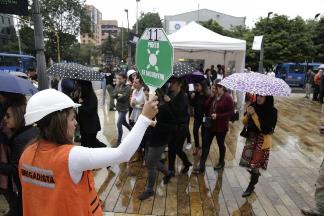 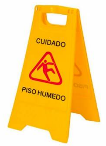 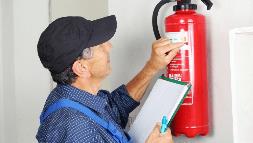 DESARROLLO DE LA GESTIÓN TÉCNICA
Factores de Riesgo Eléctrico
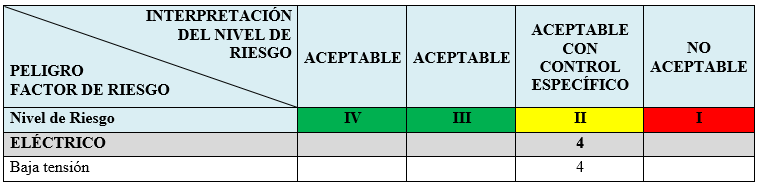 Medidas de Control y Prevención
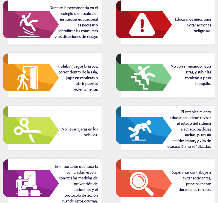 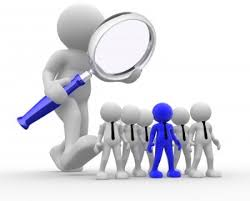 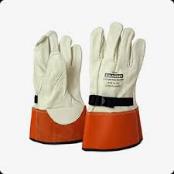 DESARROLLO DE LA GESTIÓN TÉCNICA
Factores de Riesgo Ergonómico
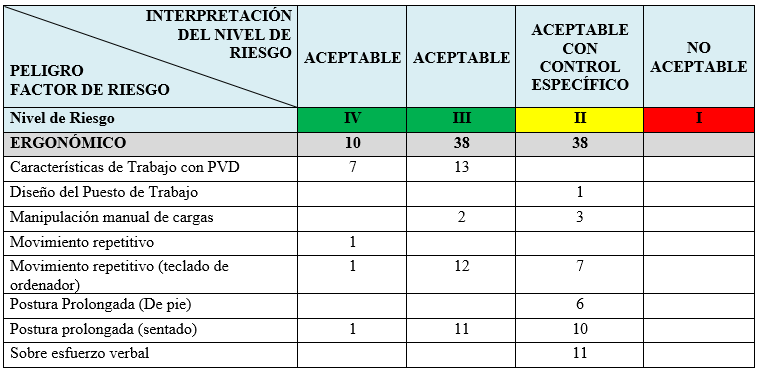 CONTINÚA
DESARROLLO DE LA GESTIÓN TÉCNICA
Factores de Riesgo Ergonómico
Medidas de Control y Prevención
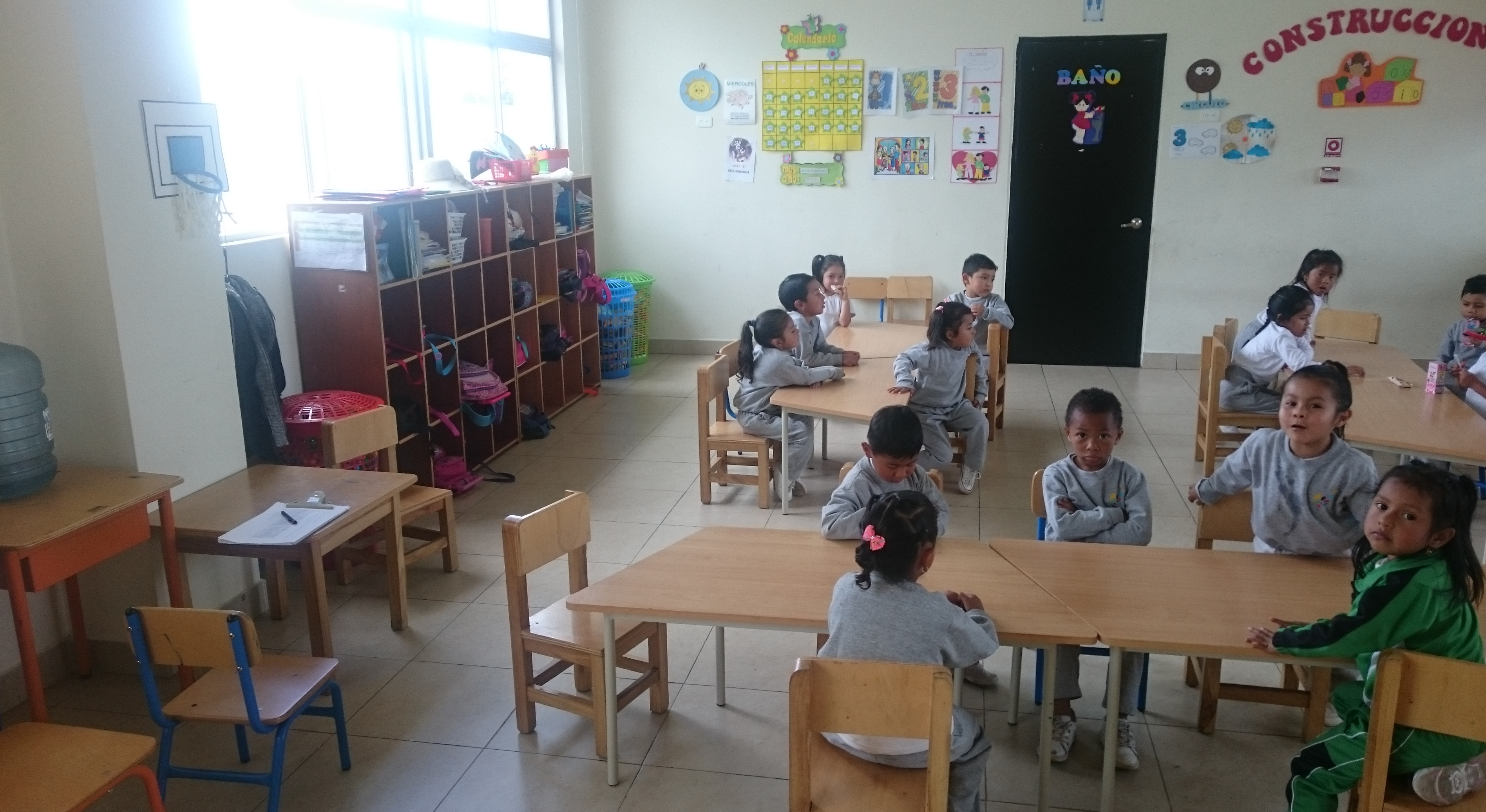 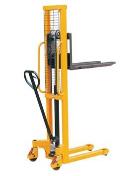 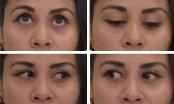 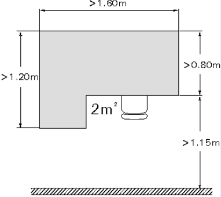 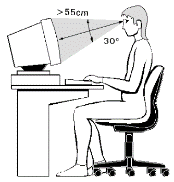 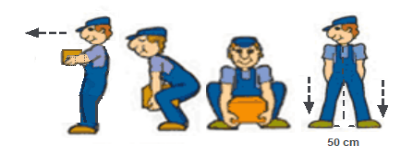 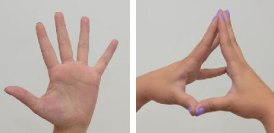 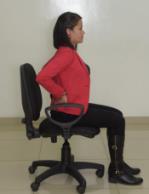 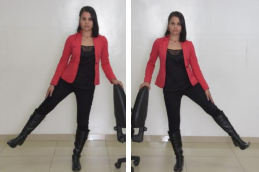 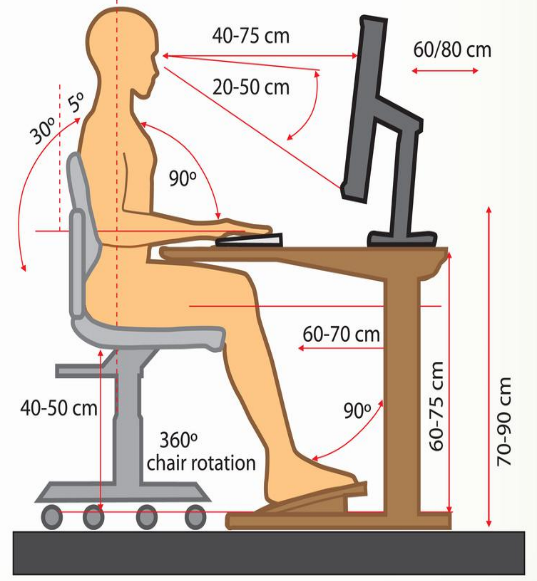 DESARROLLO DE LA GESTIÓN TÉCNICA
Factores de Riesgo Físico
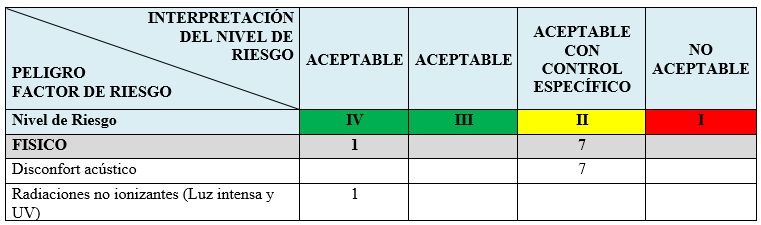 Medidas de Control y Prevención
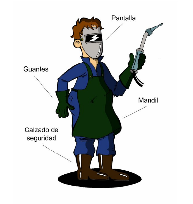 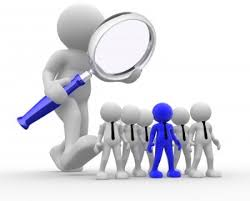 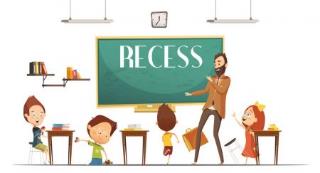 DESARROLLO DE LA GESTIÓN TÉCNICA
Factores de Riesgo Mecánico
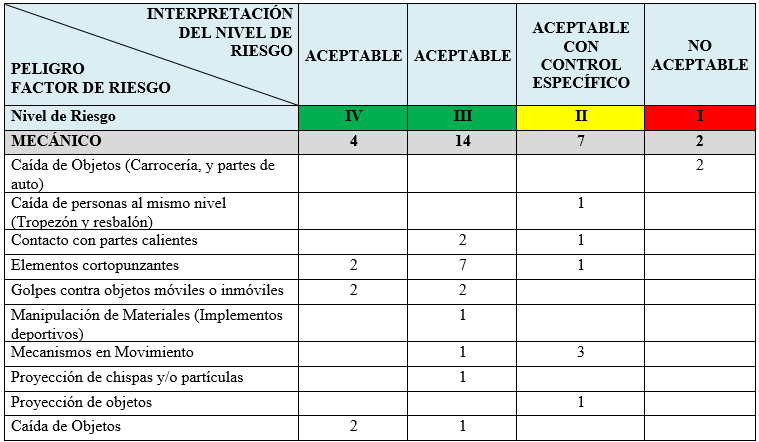 CONTINÚA
DESARROLLO DE LA GESTIÓN TÉCNICA
Factores de Riesgo Mecánico
Medidas de Control y Prevención
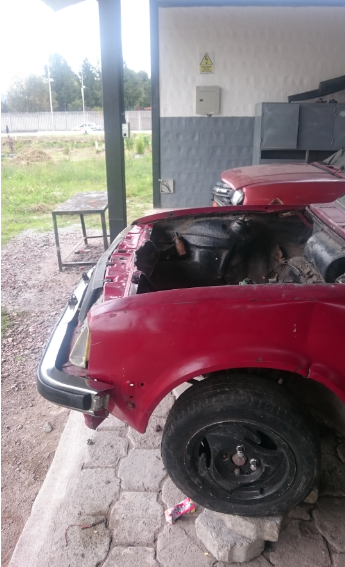 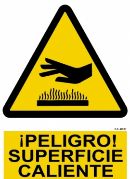 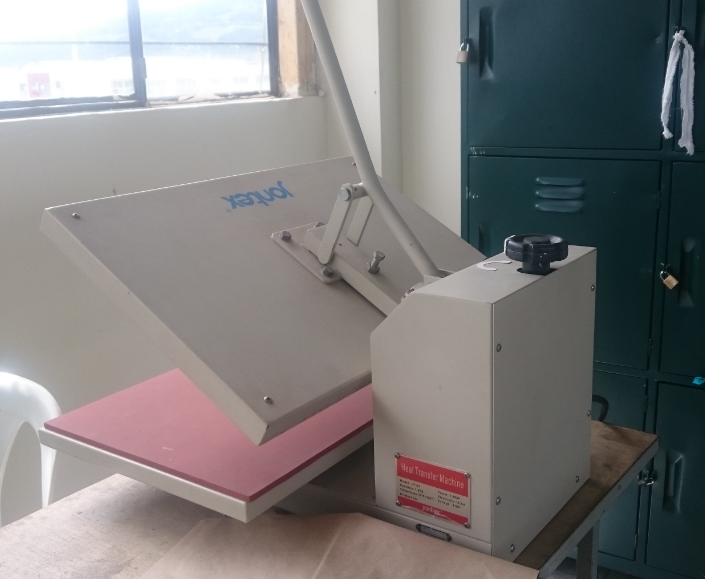 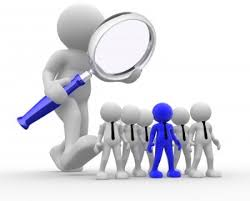 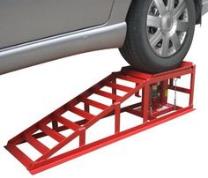 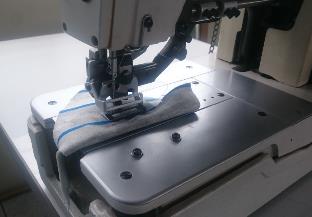 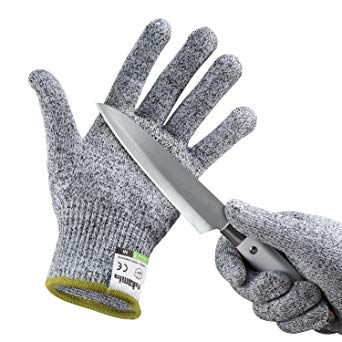 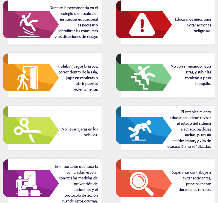 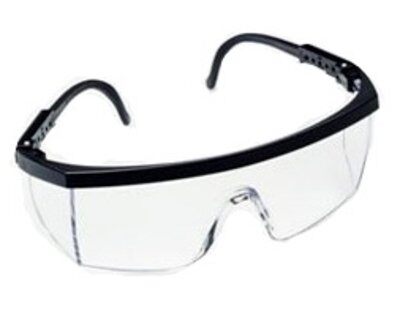 DESARROLLO DE LA GESTIÓN TÉCNICA
Factores de Riesgo Psicosocial
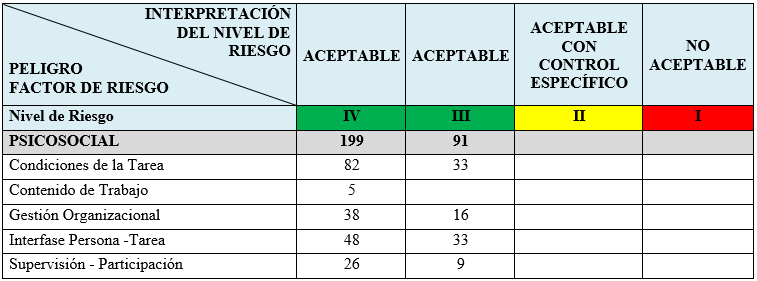 Medidas de Control y Prevención
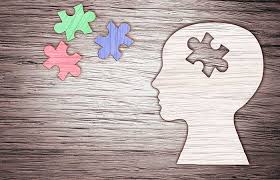 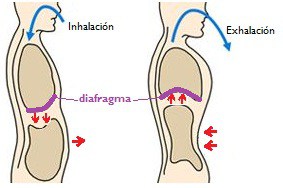 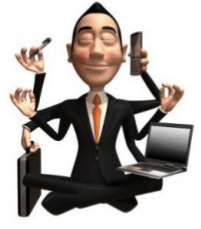 DESARROLLO DE LA GESTIÓN TÉCNICA
Factores de Riesgo Químico
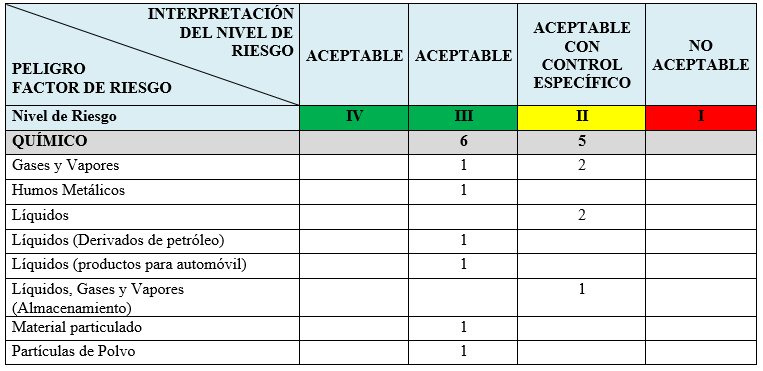 CONTINÚA
DESARROLLO DE LA GESTIÓN TÉCNICA
Factores de Riesgo Químico
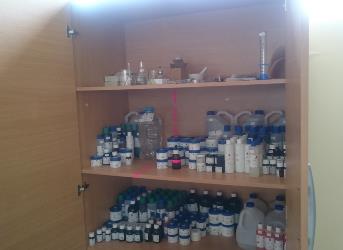 Medidas de Control y Prevención
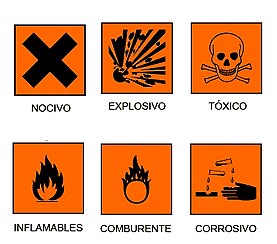 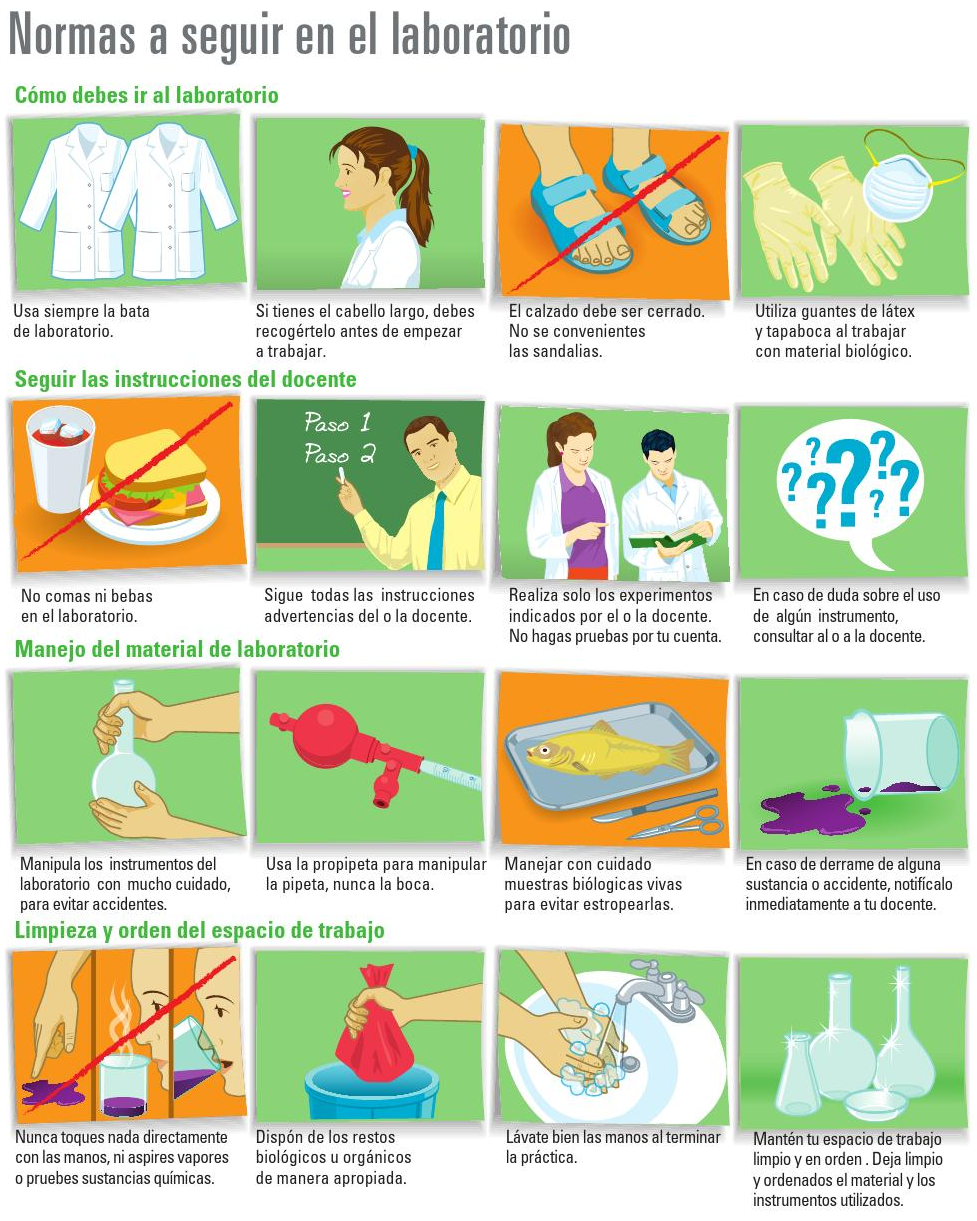 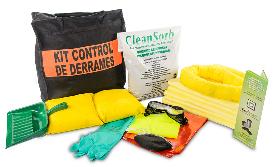 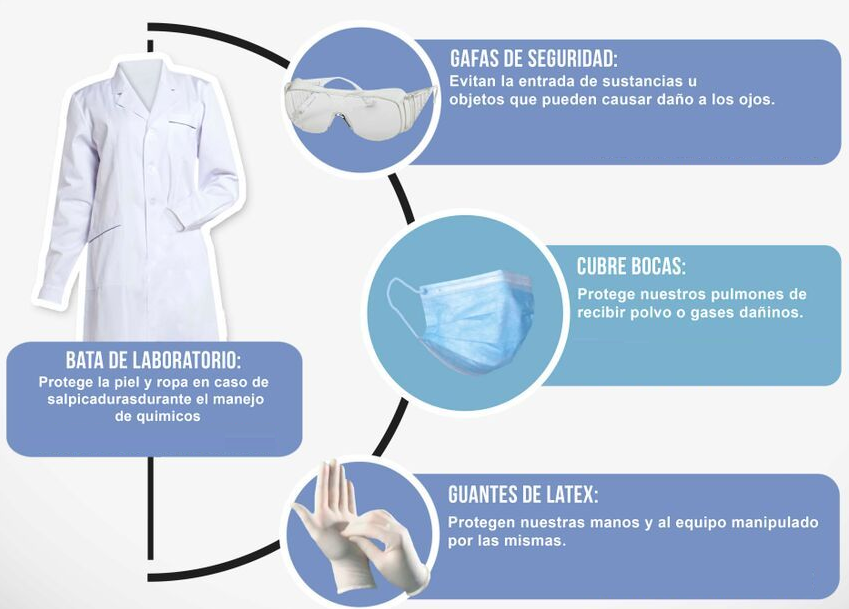 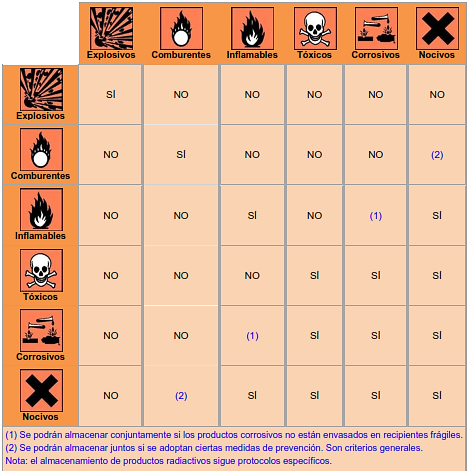 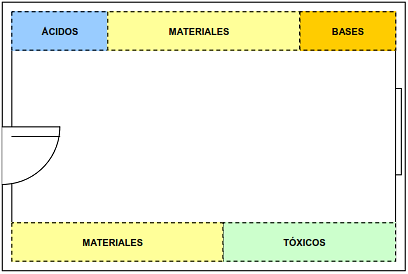 DESARROLLO DE LA GESTIÓN DE TALENTO HUMANO
Capacitación Inductiva de la Temática de SSO
Objetivo
Estrategias
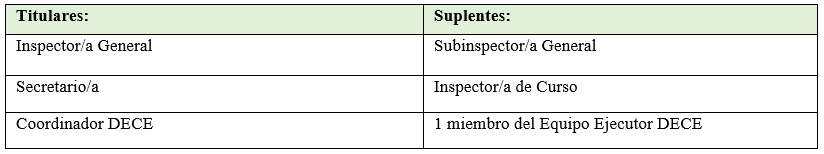 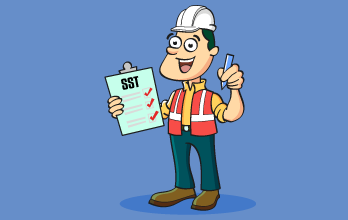 Establecer
A cargo de
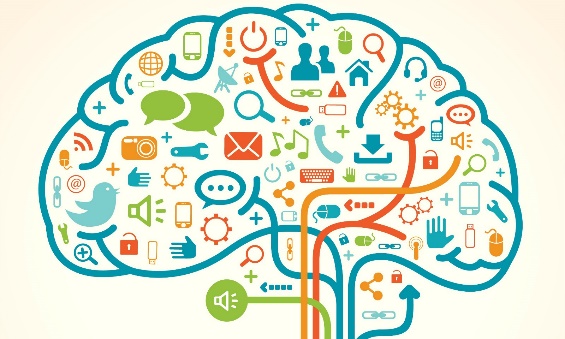 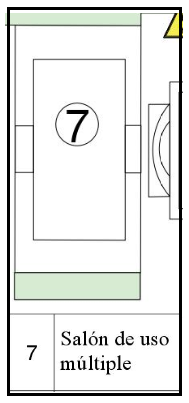 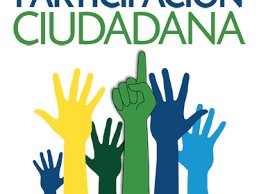 Sitio
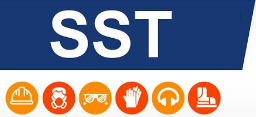 Temáticas
CONTINÚA
DESARROLLO DE LA GESTIÓN DE TALENTO HUMANO
Estructura de la Capacitación
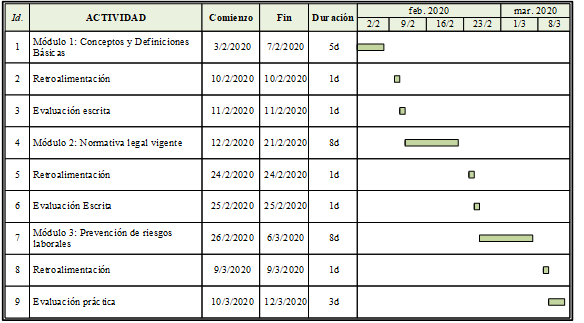 GRACIAS POR SU 
AMABLE ATENCIÓN
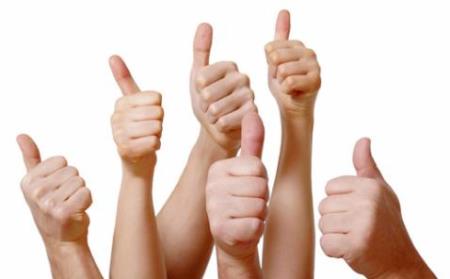